История возникновения и развития трудового права
-
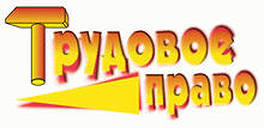 Причины появления первых трудовых норм
Российские фабрики 19 века работали при помощи или приписанных к ним крепостных, или посредством найма отпущенных их господами на оброк. Последняя категория вызывала столкновение интересов фабрикантов и помещиков. Первые, нуждаясь в вольном труде, протестовали против права помещика отрывать своих крепостных по своему усмотрению, вторые считали это право своей неотъемлемой привилегией.
      Именно конфликт между фабрикантами и помещиками стал причиной появления первых трудовых норм.
Первые трудовые книжки
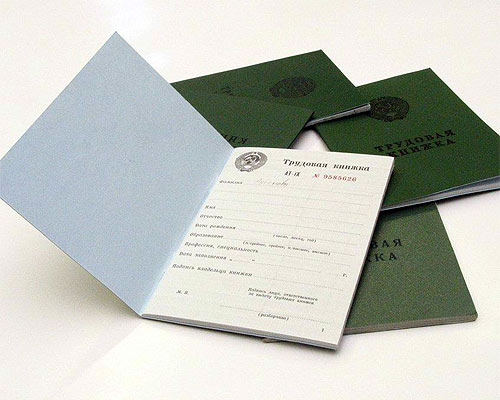 Для обеспечения правильного исполнения условий по найму учреждаются особые рабочие книжки, получаемые сельскими рабочими из волостных правлений, дум и ратуш. Эти книжки рабочие должны были предъявлять нанимателям при поступлении  в работы или услужения. 
Для трудовых правоотношений фабрикантов и рабочих, фактически, вводится обязательная форма письменного договора, подменяемая обязательной выдачей рабочей книжки
Трудовое  право в советское время
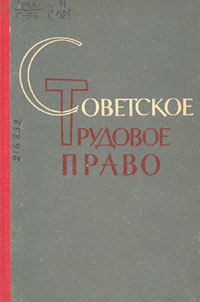 С приходом к власти советов  всё дореволюционное законодательство было отменено, и революционный законодатель создал своё трудовое законодательство.
 Основные принципы его заключались в : всеобщности труда, праве на труд и свобода от безработицы; обязанности блюсти социалистическую дисциплину труда; обеспечении в старости и при потере трудоспособности за счёт государства; участии трудовых коллективов в управлении предприятиями и т.д. В Т. п. последовательно проведено положение о равенстве в трудовых отношениях женщины с мужчиной и равноправия граждан независимо от их национальности и расы. Единственное, что осталось и в новом законодательстве – это трудовые книжки.
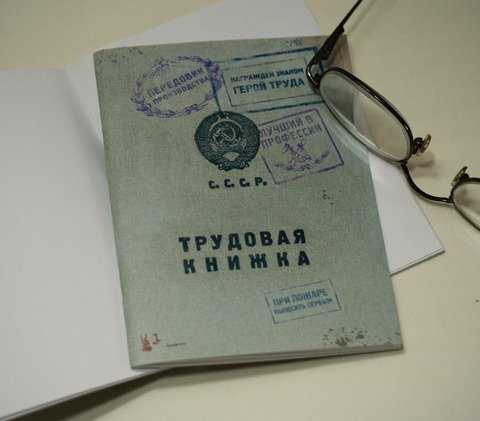 Появились ордена за трудовые заслуги
-
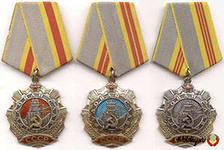 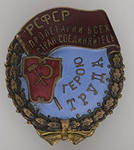 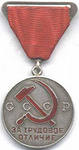 Трудовое право в настоящие время
В настоящее время любая национальная система трудового права состоит из того или иного сочетания трех основных элементов: индивидуальных трудовых договоров, коллективных договоров и законодательного регулирования. Существенную роль также играют международные договоры государств, прежде всего, конвенции Международной организации труда (МОТ). Поэтому, когда речь идет о методе трудового права, в качестве его черт принято называть сочетание договорного и законодательного регулирования, а также равенство сторон при заключении договора с дальнейшим подчинением работника правилам внутреннего трудового распорядка.
Для России исторически характерно преобладание законодательного регулирования.
Трудовое право как отрасль сочетает в себе черты публичного и частного права.
Коллективно-договорное регулирование осуществляется на разных уровнях — от уровня одной организации, до всей страны или транснациональной корпорации на территории разных государств. В российской терминологии коллективным договором называется договор между работниками и работодателем на уровне организации, а на более высоких уровнях соответствующий акт называется соглашением.
Со стороны некоторых специалистов по гражданскому праву в течение долгого времени делаются предложения о включении трудового права в предмет гражданского. Эти предложения отвергаются учеными-«трудовиками» в связи с тем, что в отличие от гражданского права, в трудовом сильны начала публичные. Это связано с необходимостью государственного вмешательства в трудовые отношения для защиты работника.
Основные принципы трудового права в наше время
1) свобода труда;
2) запрещение принудительного труда и дискриминации в сфере труда;
3) защита от безработицы и содействие в трудоустройстве;
4) обеспечение права каждого работника на справедливые условия труда;
5) равенство прав и возможностей работников;
6) обеспечение права каждого работника на своевременную и в полном размере выплату справедливой заработной платы;
7) обеспечение равенства возможностей работников без всякой дискриминации на продвижение по работе;
8) обеспечение права работников и работодателей на объединение для защиты своих прав и интересов;
9) обеспечение права работников на участие в управлении организацией в предусмотренных законом формах;
1 0) сочетание государственного и договорного регулирования трудовых отношений и иных непосредственно связанных с ними отношений;
11) социальное партнерство;
12) обязательность возмещения вреда, причиненного работнику в связи с исполнением им трудовых обязанностей;
13) установление государственных гарантий по обеспечению прав работников и работодателей, осуществление государственного надзора и контроля за их соблюдением;
14) обеспечение права каждого на защиту государством его трудовых прав и свобод, включая судебную защиту;
15) обеспечение права на разрешение индивидуальных и коллективных трудовых споров;
16) обязанность сторон трудового договора соблюдать условия заключенного договора;
17) обеспечение права представителей профессиональных союзов осуществлять профсоюзный контроль за соблюдением трудового законодательства;
18) обеспечение права работников на защиту своего достоинства в период трудовой деятельности;
19) обеспечение права на обязательное социальное страхование работников.
Нормативные акты трудового права в наше время
Главный документ - Трудовой кодекс РФ По трудовым книжкам и кадровому делопроизводству О персональных данных и коммерческой тайне работодателя Об отпусках и других видах времени отдыха О рабочем времени О командировках Об оплате труда, средней заработной плате О материальной ответственности Об архивной работе О должностных обязанностях О воинском учёте в организации О работниках, занятых на тяжёлых работах, работах с вредными и (или) опасными условиями труда, имеющих особый характер работы О вахтовой работе О работе женщин, лиц с семейными обязанностями О несовершеннолетних работниках О работе руководителей О работниках районов Крайнего севера и приравненных местностей О медицинских работниках О педагогических работниках О работниках транспорта О работниках - иностранцах О проверках Гострудинспекции, судах Профсоюзные организации в трудовых отношениях